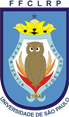 Ciências da Informação e da Documentação e Biblioteconomia
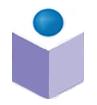 LINGUAGENS DOCUMENTÁRIAS 
Disciplina 5962020
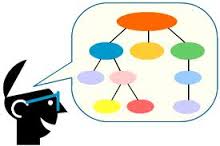 Prof.ª Dr.ª Deise Sabbag
SABBAG, 2017.2
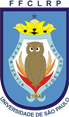 Ciências da Informação e da Documentação e Biblioteconomia
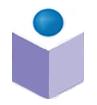 LINGUAGENS DOCUMENTÁRIAS

Créditos Aula: 02
Créditos Trabalho: 01
Tipo: Semestral
SABBAG, 2017.2
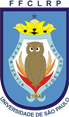 Ciências da Informação e da Documentação e Biblioteconomia
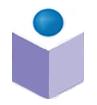 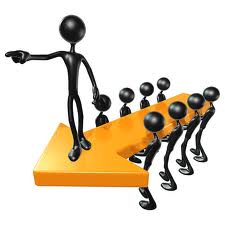 OBJETIVOS

Apresentar e discutir o papel da linguagem na organização e recuperação da informação;
Promover a compreensão das linguagens documentárias e suas especificidades;
 Apresentar e discutir novas perspectivas e aplicações das linguagens documentárias.
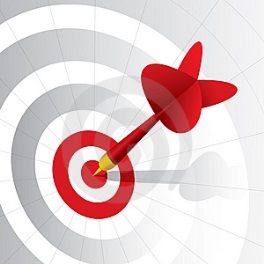 SABBAG, 2017.2
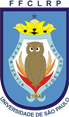 Ciências da Informação e da Documentação e Biblioteconomia
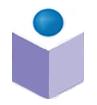 PROGRAMA DA DISCIPLINA
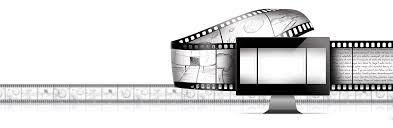 SABBAG, 2017.2
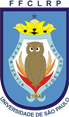 Ciências da Informação e da Documentação e Biblioteconomia
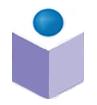 Formas de representação com fins documentários, estruturas, relações e avaliações.

1) A linguagem como um dos conceitos centrais nos processos de organização, representação e recuperação de informação;
 
2) A linguagem natural, a linguagem de especialidade e a linguagem documentária: conjunções e disjunções;
 
3) A linguagem documentária e sua dimensão comunicacional;
SABBAG, 2017.2
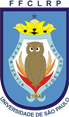 Ciências da Informação e da Documentação e Biblioteconomia
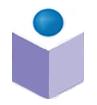 Formas de representação com fins documentários, estruturas, relações e avaliações.

4) Linguagens documentárias;
4.1. Definição funcional e definição estrutural, elementos constituintes, objetivo e limites de uso;
4.2. Aspectos lógicos, lingüísticos, terminológicos e pragmáticos;
4.3. Tipologia das linguagens documentárias;
 
5) Contribuições interdisciplinares para a compreensão, desenvolvimento e avaliação de linguagens documentárias;

6) Perspectivas para aplicação das linguagens documentárias em novos contextos.
SABBAG, 2017.2
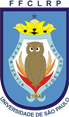 Ciências da Informação e da Documentação e Biblioteconomia
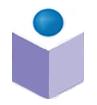 Aulas: Aulas expositivas; Leitura e discussão de textos; Filmes; Exercícios

Avaliação: Provas; Exercícios; Resenhas, 1 Seminário, Trabalho Final.
SABBAG, 2017.2
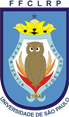 Ciências da Informação e da Documentação e Biblioteconomia
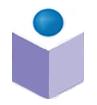 Calendário das Aulas
SABBAG, 2017.2
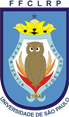 Ciências da Informação e da Documentação e Biblioteconomia
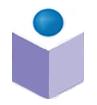 Referências

PETTER, Margarida. Linguagem, língua, linguística. In. FIORIN, José Luiz. Introdução à linguística. 5.ed. São Paulo: Contexto, 2007. p. 11 – 24. 

BARROS, Diana Pessoa. A comunicação humana. In. FIORIN, José Luiz. Introdução à linguística. 5.ed. São Paulo: Contexto, 2007. p. 25 – 53.

BELINE, Ronald. A variação linguística. In. FIORIN, José Luiz. Introdução à linguística. 5.ed. São Paulo: Contexto, 2007. p. 121 – 140. 
 
CINTRA, Anna Maria Marques et al. Para entender as linguagens documentarias. 2.ed.rev. ampl. São Paulo: Polis, 2002. 

GONZÁLEZ de GOMES, Maria Nélida. O objeto de estudo da Ciência da Informação: paradoxos e desafios. Ciência da Informação, Brasília, v. 19, n. 2, jul./dez. 1990. Disponível em: < http://revista.ibict.br/ciinf/article/view/332/332 > . Acesso em: 15 jul. 2016.
SABBAG, 2017.2